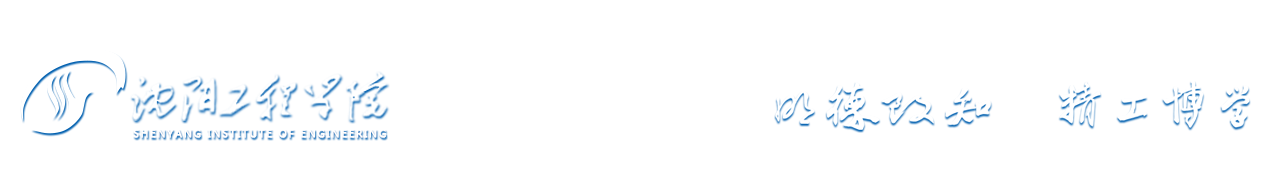 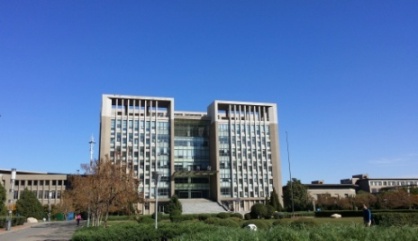 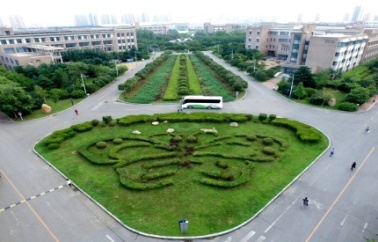 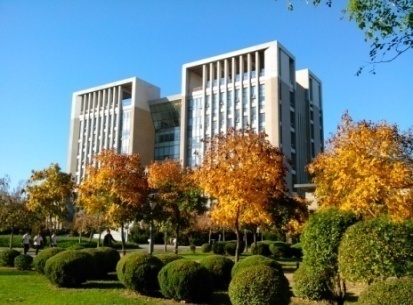 新生入馆教育
图书馆资源与服务
沈阳工程学院 图书馆

2017年9月
内容提要
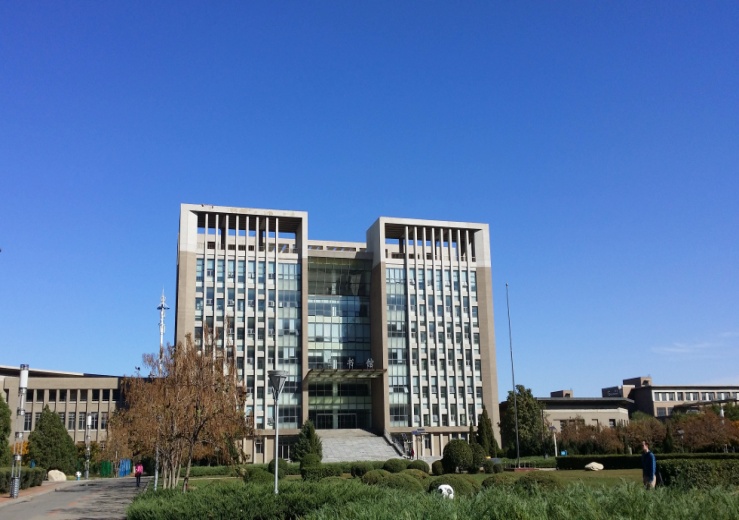 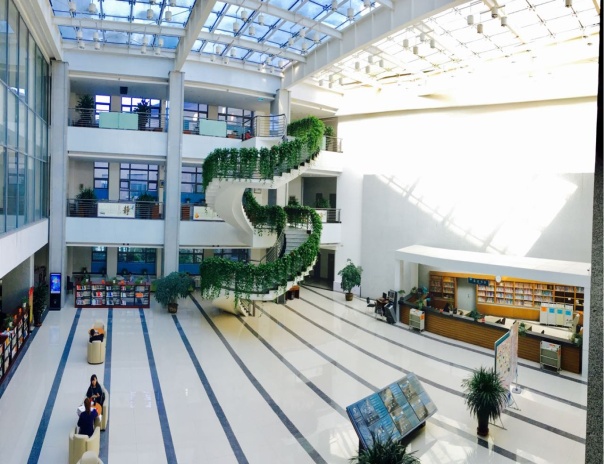 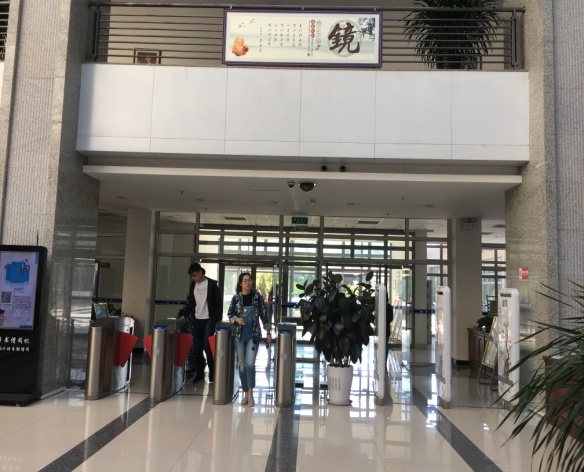 图书馆概况
如何使用图书馆
为什么要学习使用图书馆
图书馆概况
图书馆总建筑面积20700平方米，是我院标志性建筑。实行藏、借、阅、咨询、信息素质教育一体化运行模式。
    图书馆全面实现了大流通管理模式，全方位全天候开放，引进了门禁系统，读者持校园卡刷卡入馆，自由阅读，自助借还，预约自修。
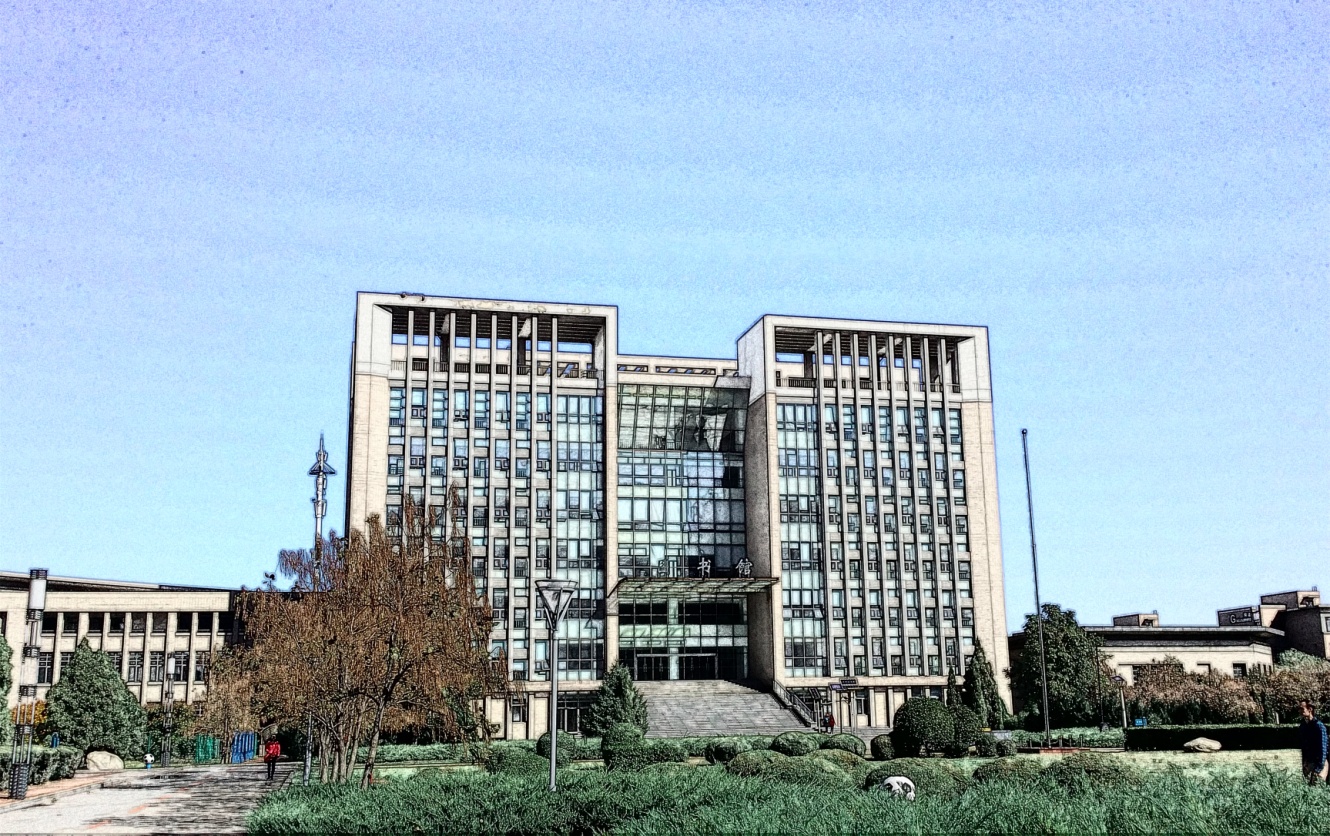 图书馆主页
http://www.lib.sie.edu.cn
图书馆布局
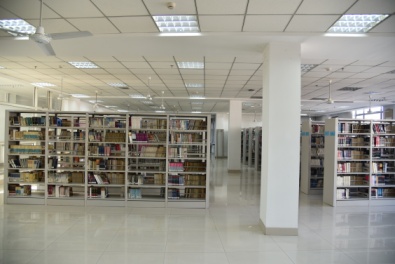 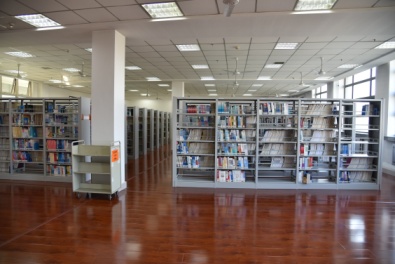 2F    现刊阅览室
文学艺术图书
3F    外国语言图书
自然综合图书
 计算机图书
 多媒体阅览室
4F    工业技术图书
5F     社科综合图书
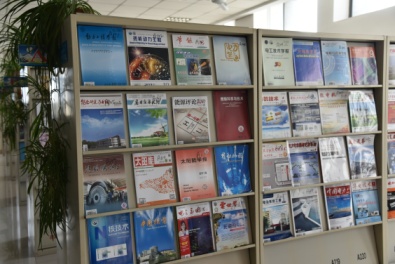 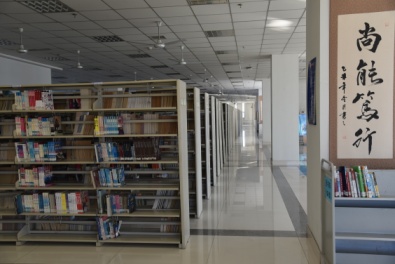 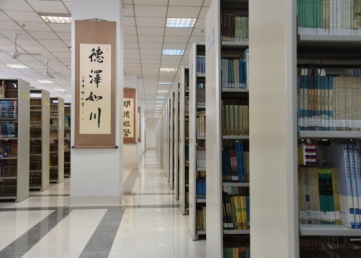 图书馆布局
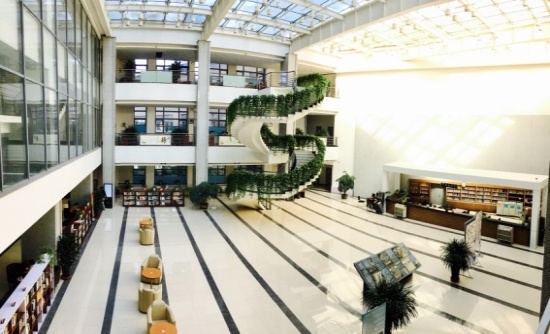 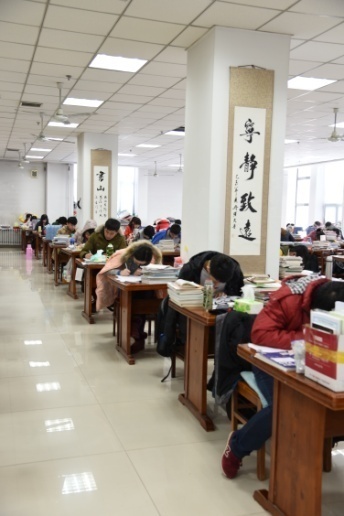 1F  共享大厅  
        总还书台
         学术报告厅
          自习室 
            咖啡吧
  2F  自习室
  3F  创意设计研修室
  4F 5F   研修间
  6F 7F   自习室
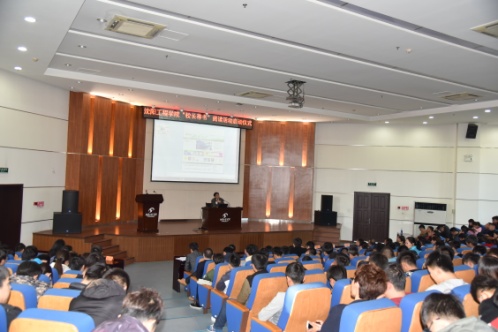 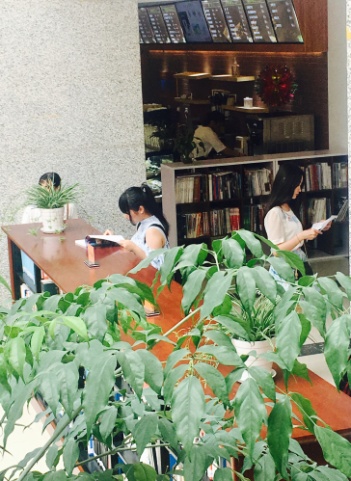 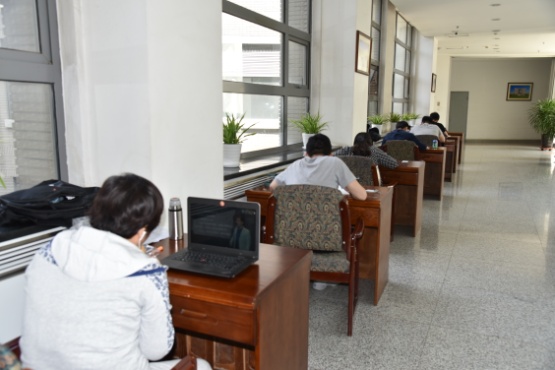 为什么要使用图书馆---学习
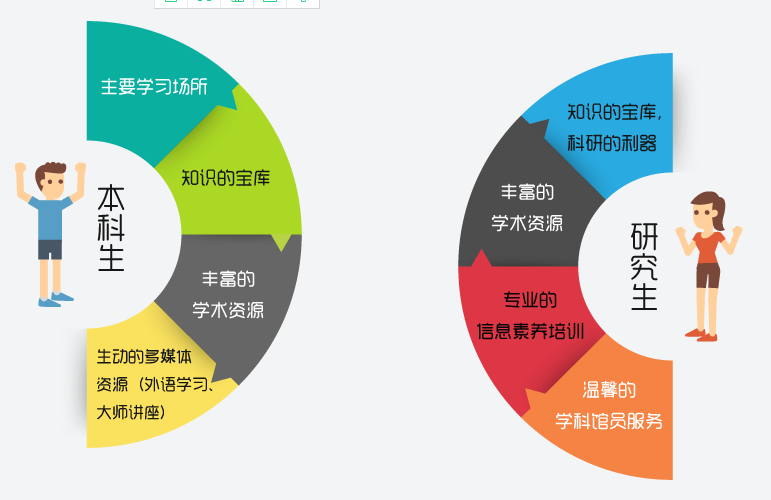 大学生
为什么要使用图书馆---阅读
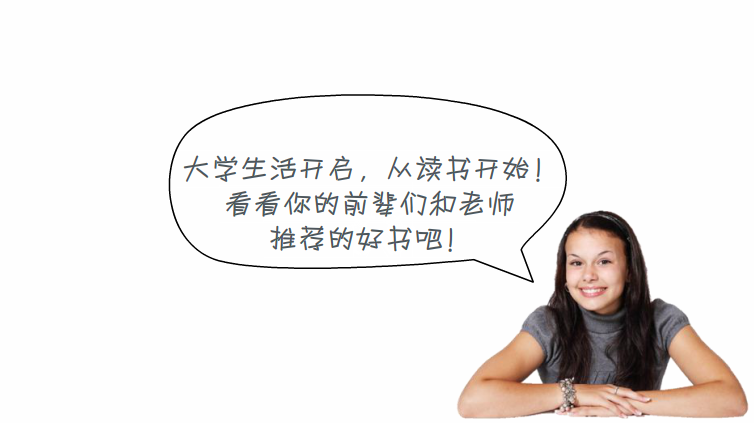 好书推荐
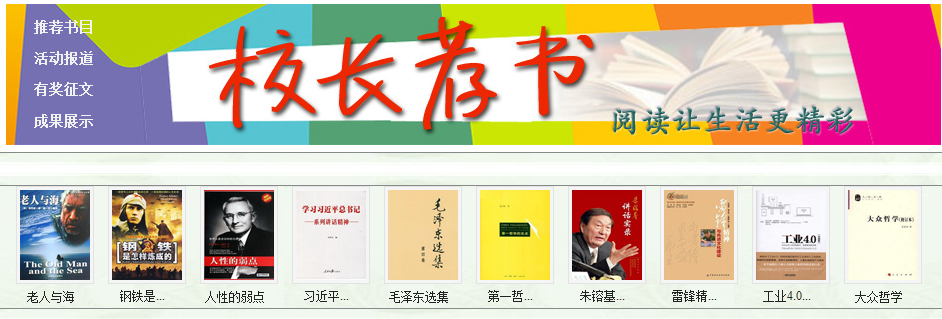 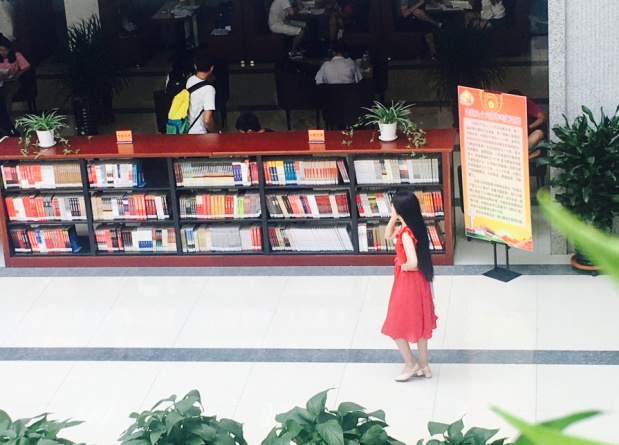 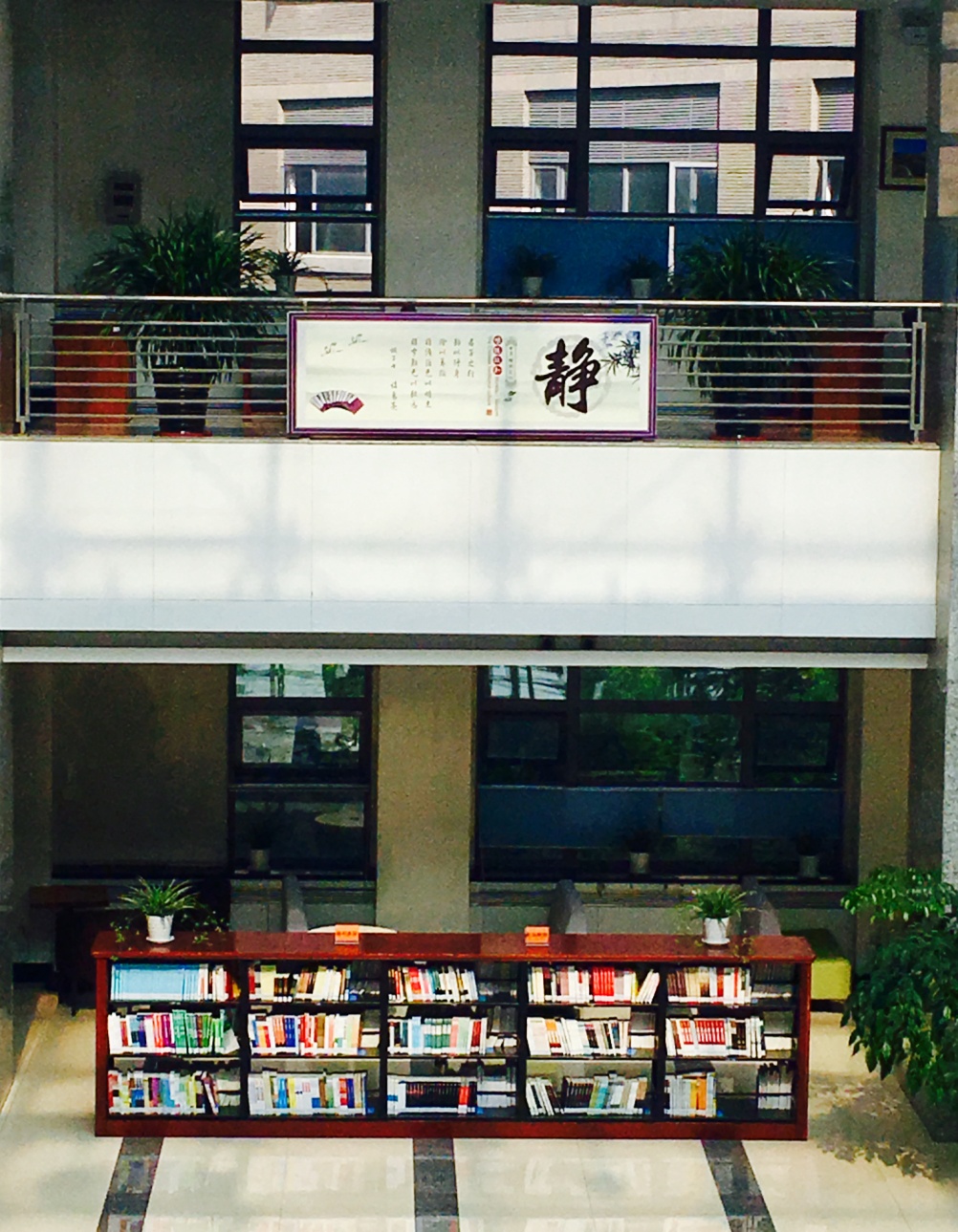 馆藏资源
电子型馆藏资源
印刷型馆藏资源
图书：73.6万余册
    期刊：616余种
    报纸：49种
中国知网
万方数据知识服务平台  
超星汇雅数字图书馆
书生之家数字图书馆
中科VIPExam考试学习资源数据库        UMajor大学专业课学习数据库     EBSCO西文数据库
博看触摸屏报刊阅读系统
超星歌德电子书阅读机
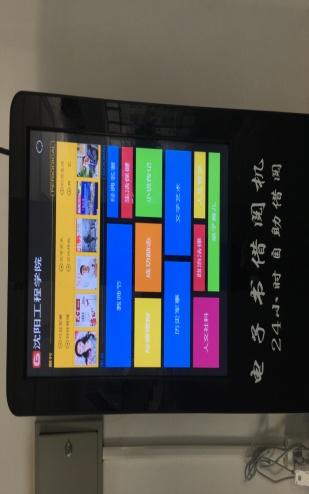 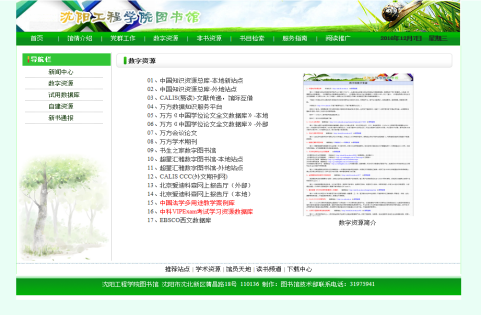 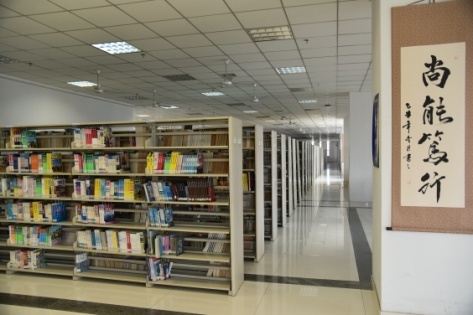 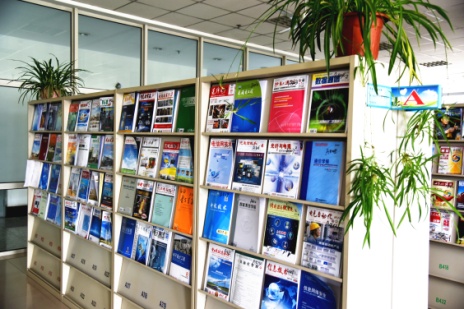 空间资源
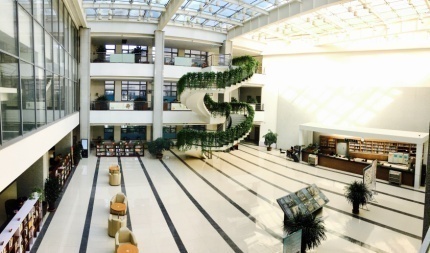 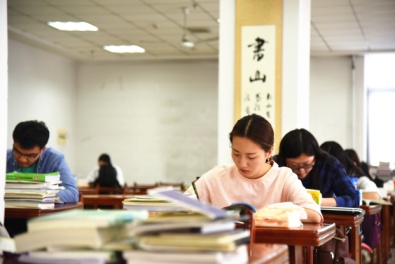 创意设计研修室
共享大厅
空间拓展
自习室
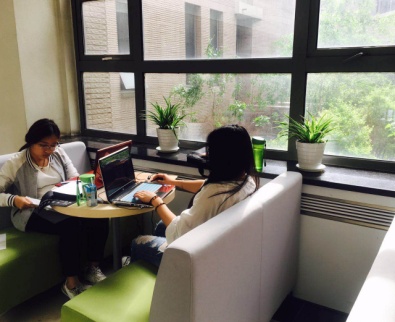 自习室
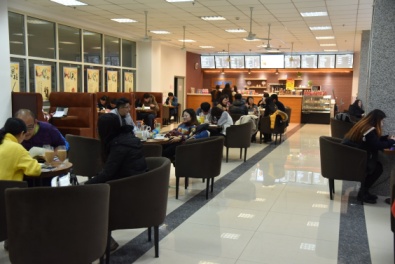 研修间
学习分享中心
共享大厅
U+咖啡吧
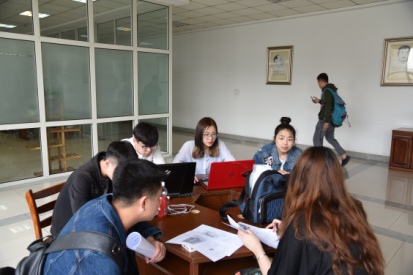 文化角
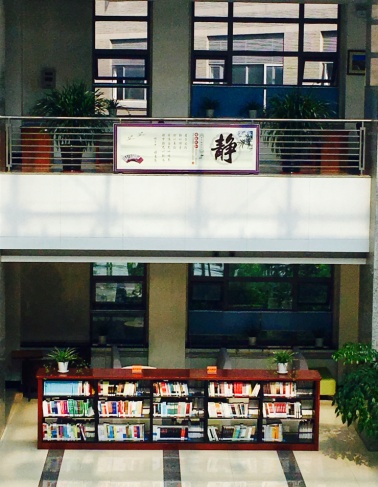 支持创新、分享智慧
学习分享中心
促进文化及学术交流
新书推荐展架
开馆时间
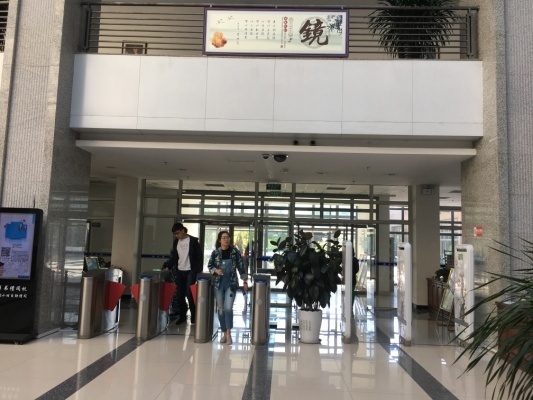 入馆须知
1-节假日开馆时间常有调整，请随时关注图书馆主页和微信公众号
2-图书馆入口处安装门禁系统，读者必须持本人校园卡刷卡入馆，请保持馆内安静
3-校园卡实行一人一卡制，仅限本人使用
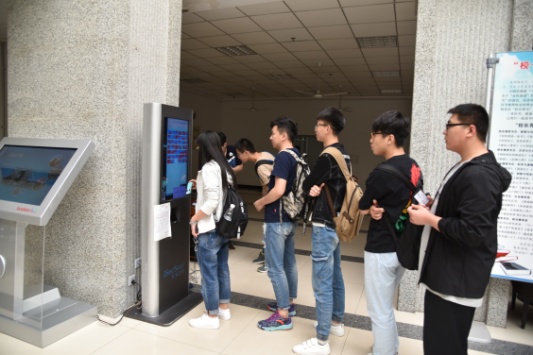 借阅权限
私人订制—我的图书馆
1-登录图书馆主页→“书目检索平台”
2-用户名与初始密码同为学号
3-“我的图书馆”→“当前借阅”
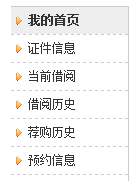 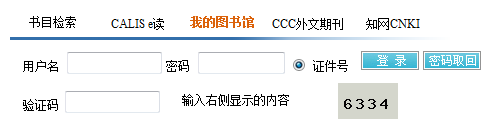 如何借还图书
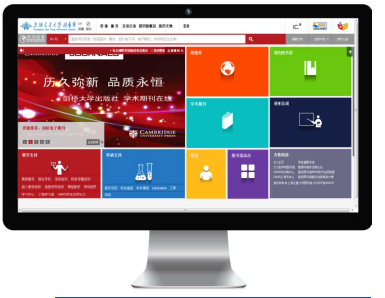 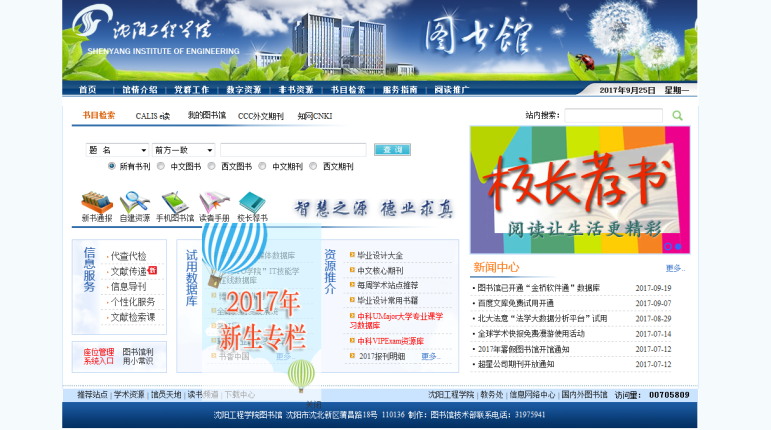 查找自己想看的图书等资源
访问图书馆主页
http://www.sie.edu.cn
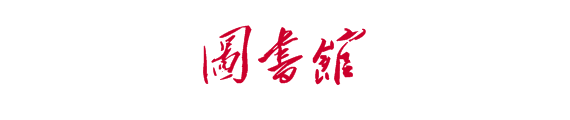 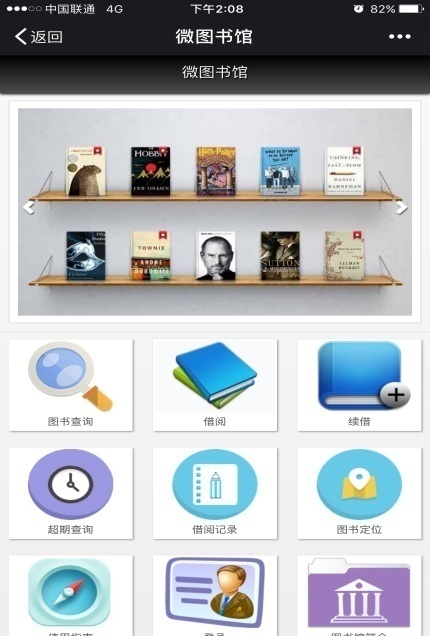 关注沈阳工程学院图书馆微信公众号
[微图书馆]
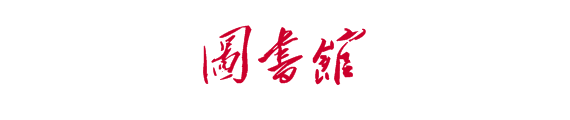 如何借还图书
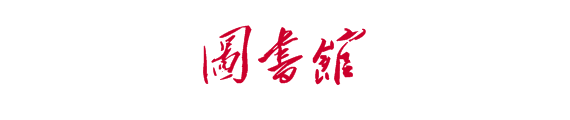 案例：如何使用公共检索目录（OPAC查找图书）
1-输入书名或者作者名
2-输入主题词或者关键词
3-查看在馆状态，记录位置和索书号
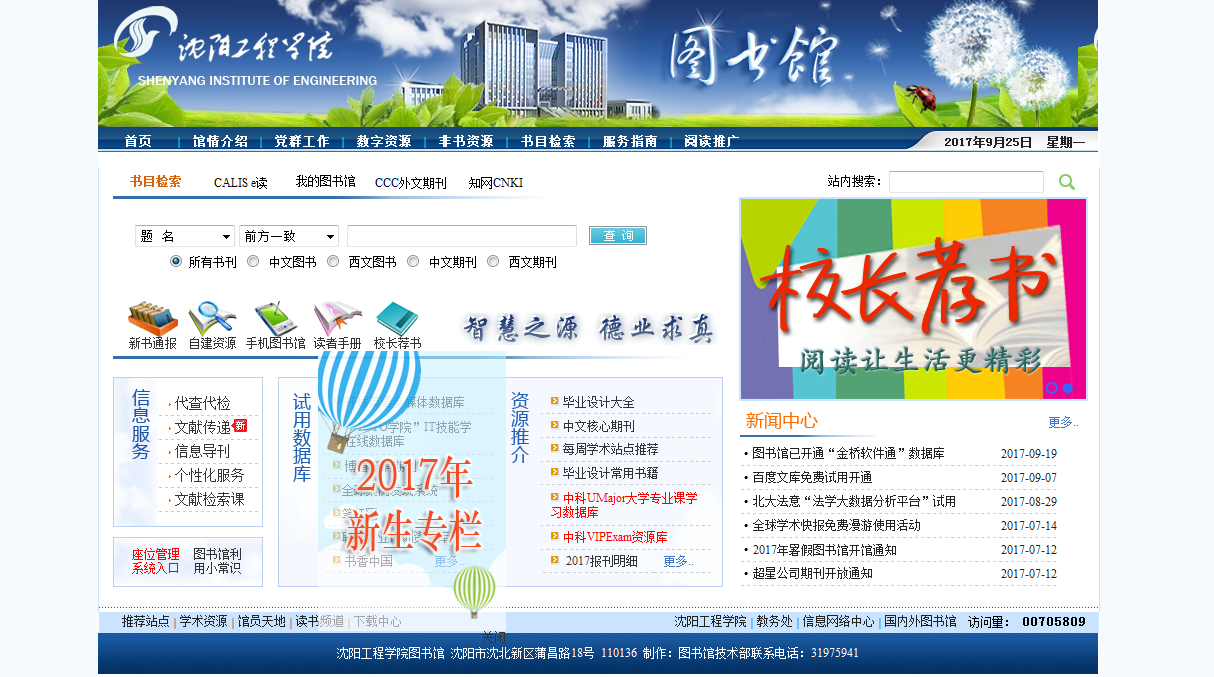 如何借还图书
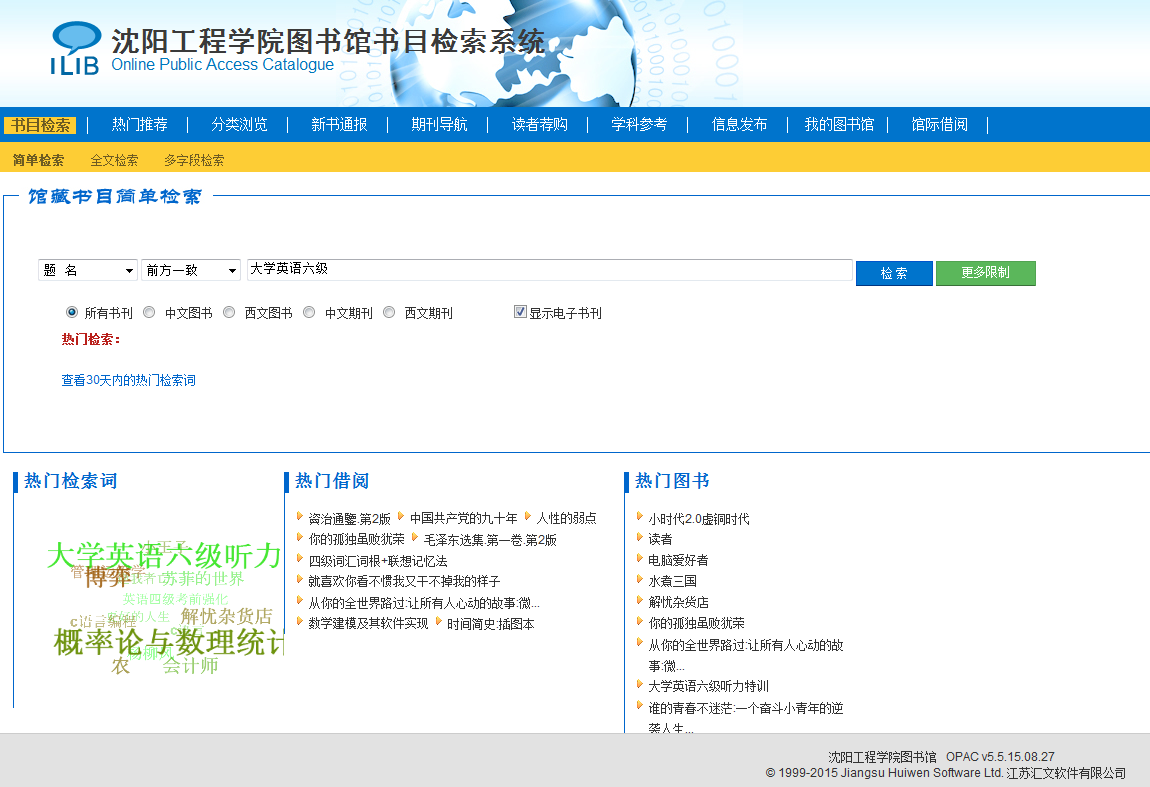 输入书名、作者名或者主题词
查看索书号、馆藏地及书刊可借状态
如何借还图书
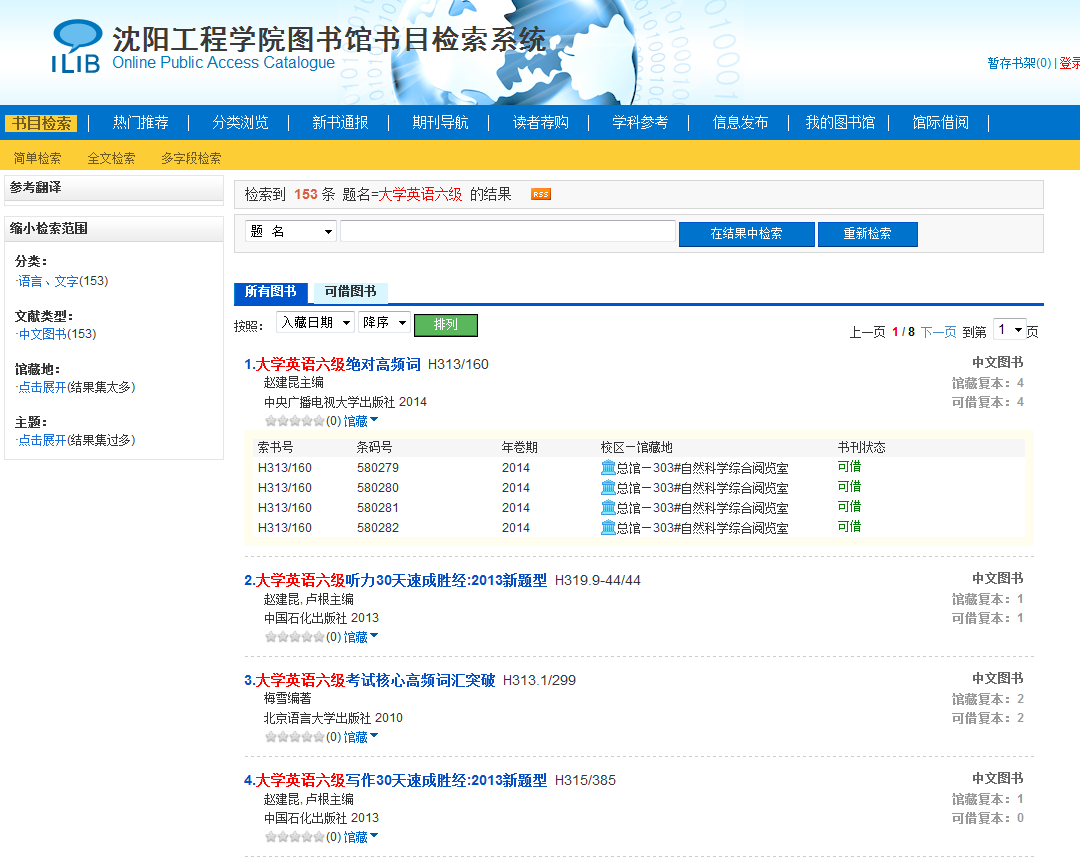 如何借还图书
4-到图书所在阅览室按照索书号查找图书
5-找到图书后到图书借还机办理外借手续（校园卡+图书）
6-归还图书时无需校园卡，自助借还机直接选择册数扫描归还
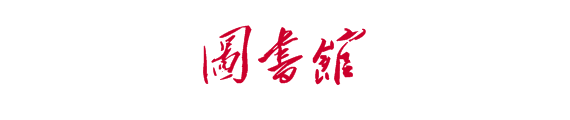 索书号
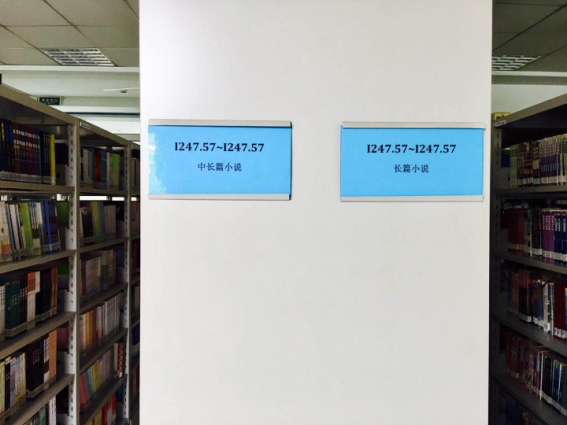 分类号《中国图书馆分类法》
C社会科学总论
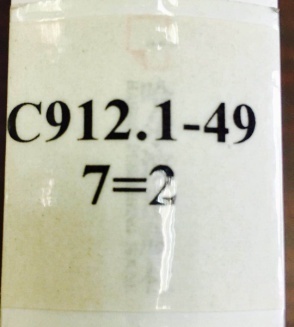 种次号：同类书分编的先后顺序排列
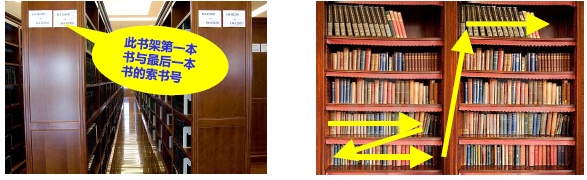 排列原则
自上而下
从左到右
由小到大
如何借还图书
自主借还机  位于：

一楼共享大厅
总还书台两侧
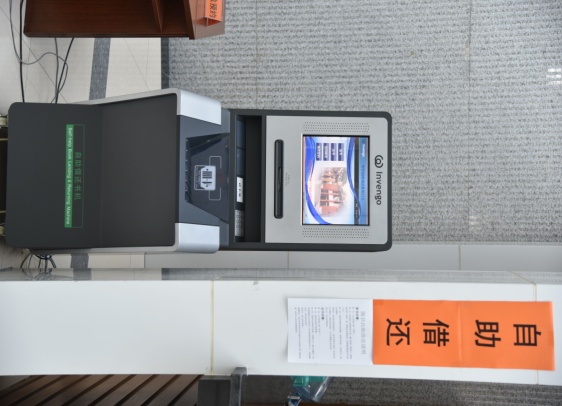 如何借阅图书
请下载对应视频
如何归还图书
请下载对应视频
进馆在一楼
大厅门禁刷卡
60分钟内返回
正常离馆
座位管理系统
刷卡选座
选择“离开”并刷卡签出
选择“暂时离开”
刷卡离馆
对号入座
60分钟内未返回
没选择“离开”出馆
违规记录
注意：违规记录为三次时，将限制选座三天
座位管理系统-预约自修
图书馆所有座位通过座位管理系统进行管理。读者可通过以下途径预约或现场选座。每日晚6点后可预约第二天座位。
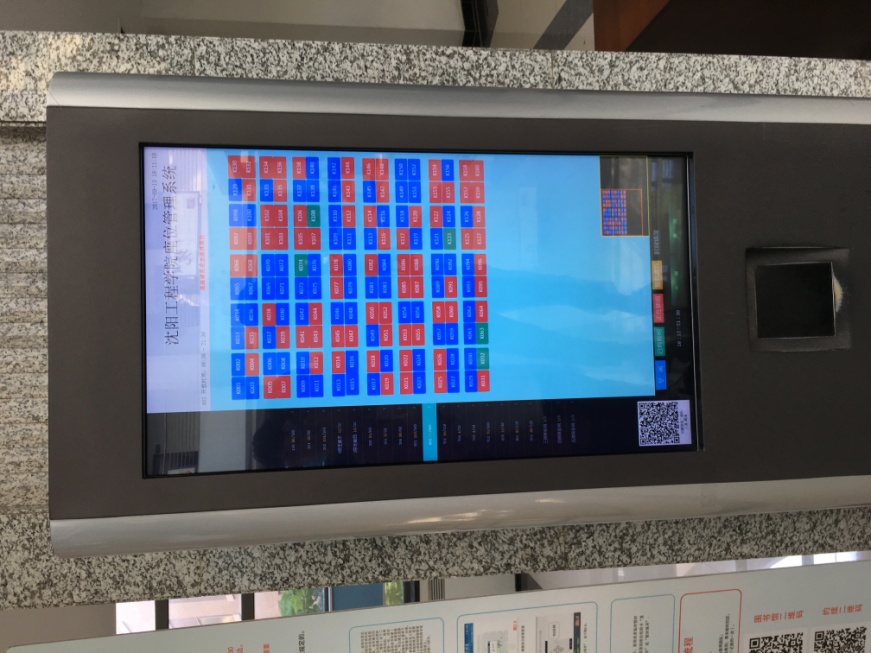 现场预约
座位管理系统-现场预约
请下载对应视频
座位管理系统-微信预约
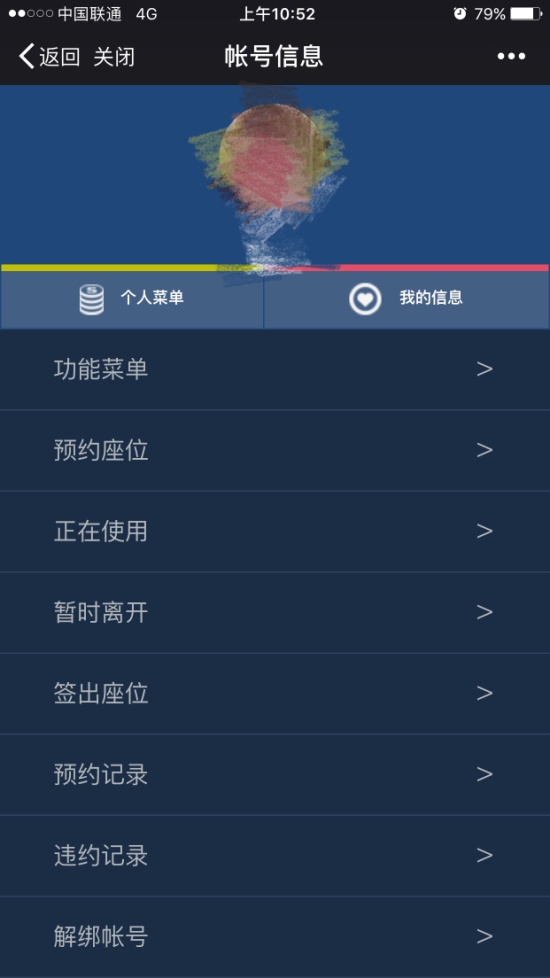 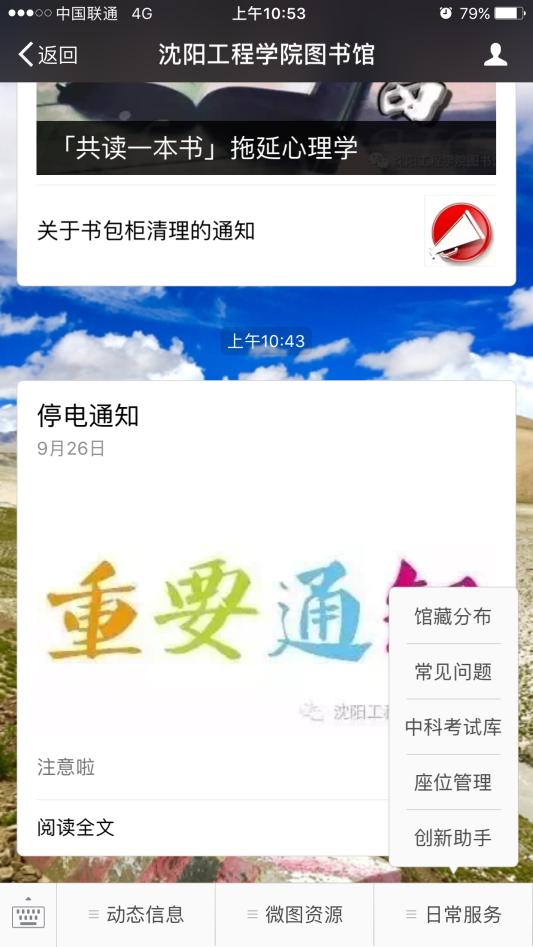 1-图书馆微信公众号日常服务-座位管理
2-用户登录-需绑定学号，密码同学号
3-功能菜单可进行预约座位、暂时离开、签出座位等
微信预约
座位管理系统-网页预约
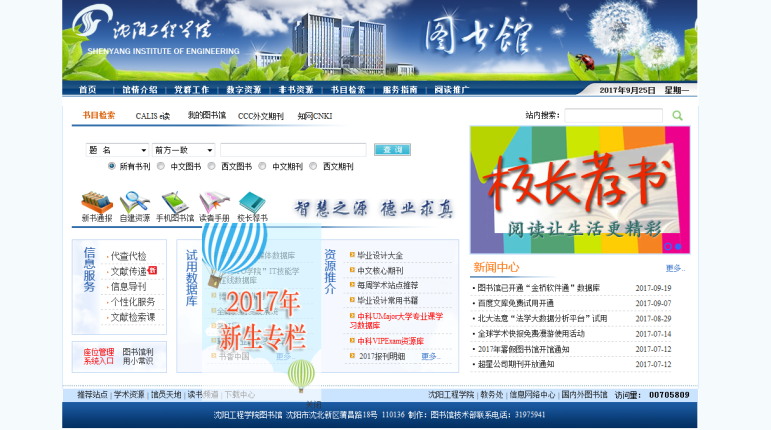 网页预约
注册用户名与密码同为学号
自助座位管理
座位管理系统  位于：

一楼共享大厅旋转楼梯旁、六楼、七楼回廊中央
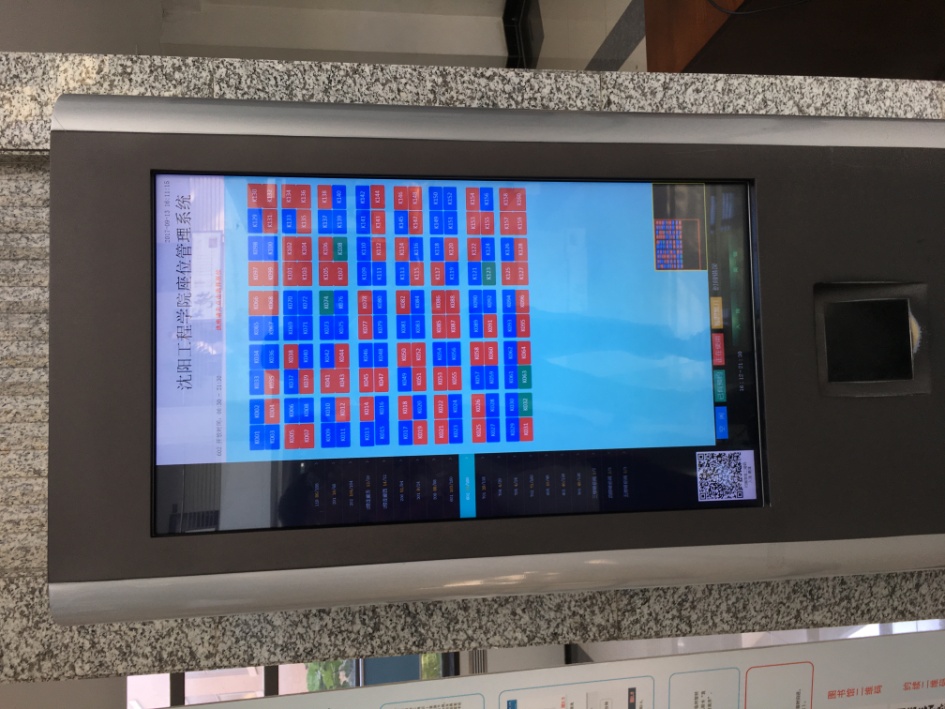 自助座位管理-签出流程
请下载对应视频
研修间预约
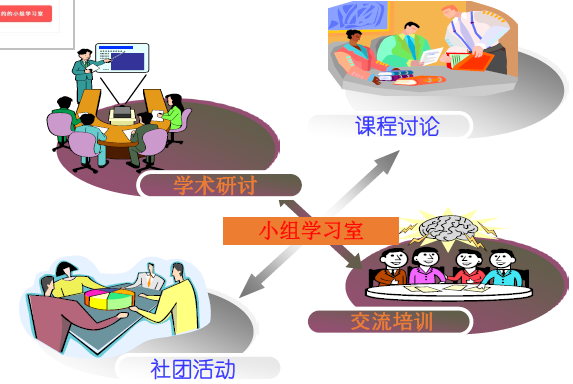 图书馆面向全校师生提供团队学习使用的研修间，为读者提供舒适开放、零活自由、集思广益的交流共享空间，方便师生学术交流和课程设计。
1-所有研修间必须三人以上团队使用。
2-团队确定一名成员为主约人，由主约人访问座位管理系统进行预约或现场选座。
3-团队成员需要3人及以上同时到总咨询台，办理使用手续。
移动图书馆
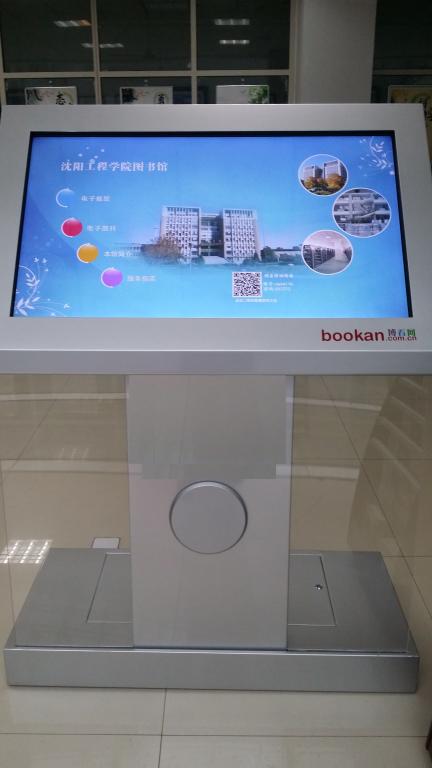 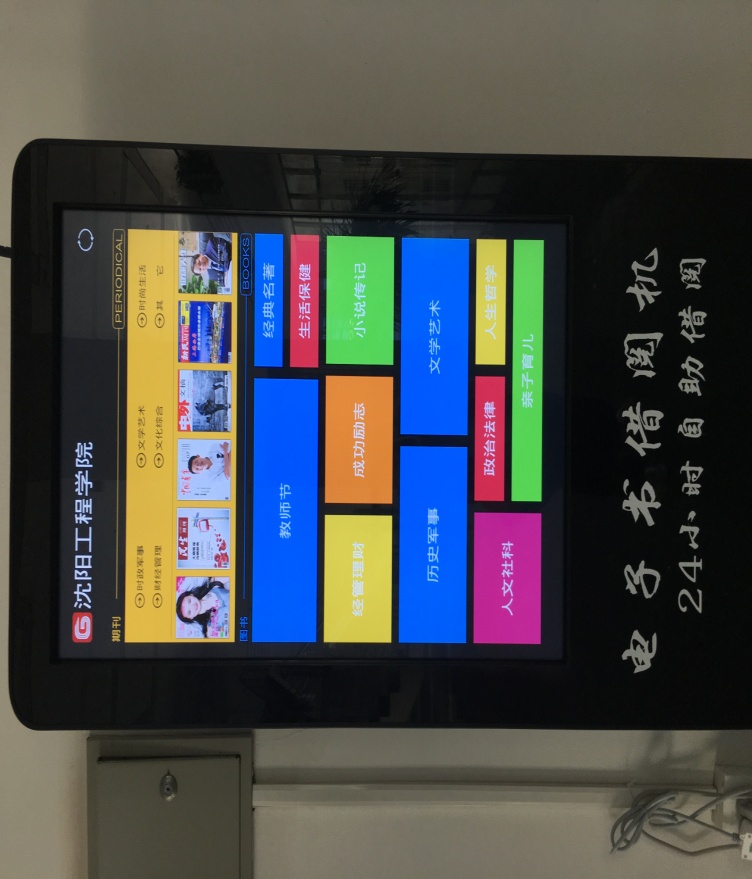 超星歌德电子书借阅机
博看触摸屏报刊阅读系统
1-基于移动客户端操作安装APP，扫描图书“二维码”即可下载图书或期刊
2-通过沈阳工程学院图书馆微信平台微图资源—电子杂志阅读博看期刊
使用图书馆请注意
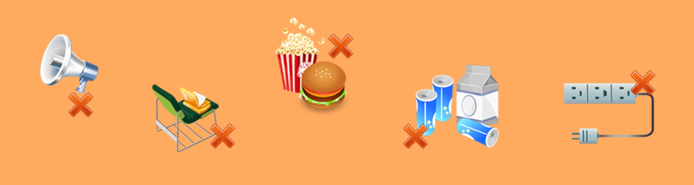 凭本人校园卡经门禁系统进入图书馆

禁带零食和餐点进入阅览室，禁止吸烟

阅览室内请勿占座、随意接插线板、接打电话及大声喧哗
问题咨询
当面咨询：总还书台或各阅览室

电话咨询：31975942（总还书台）

微信留言：微信公众号
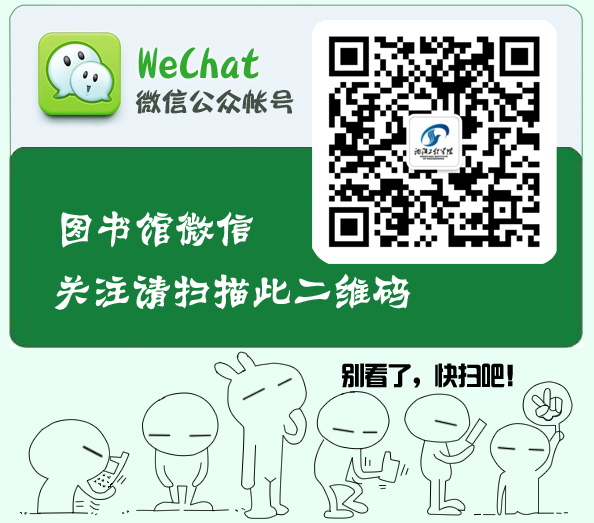 结束语
世界上如果有天堂
天堂应该是图书馆的模样
 
                 ——博尔赫斯
图书馆将用心构建高品质的学术信息资源，营造优雅舒适的空间，辅助学习，支持研究、助推创新，为学校转型发展和学科建设提供奇效支撑
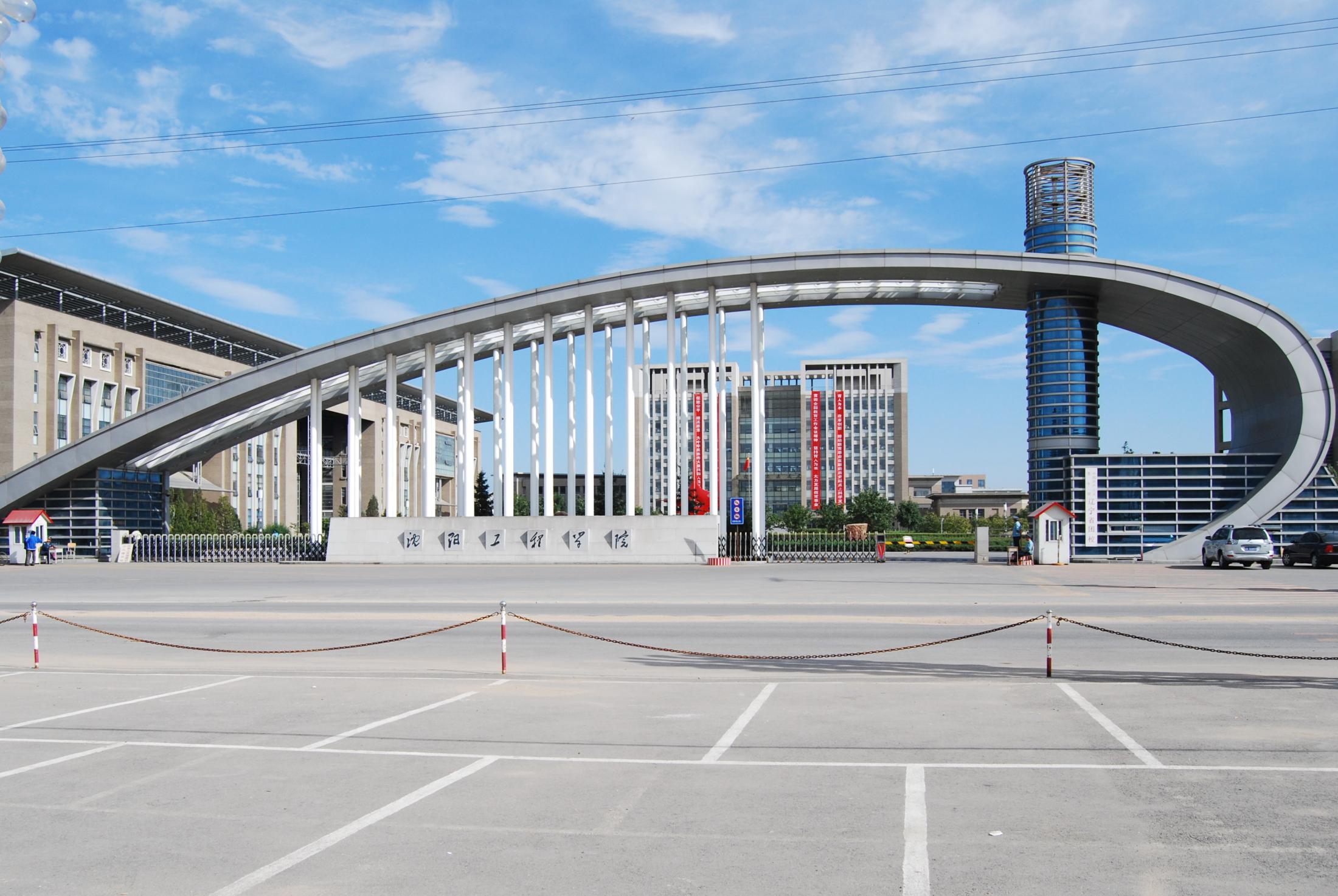 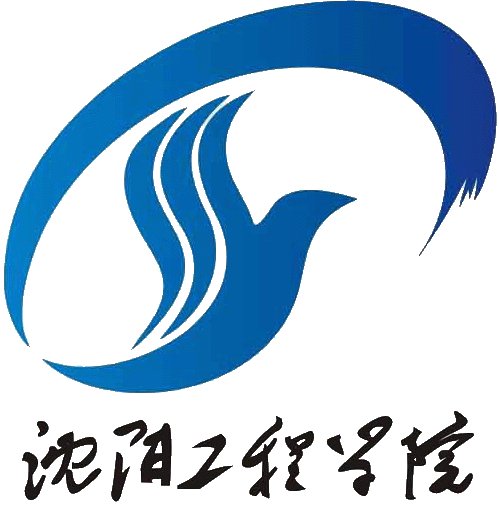 结交“两个朋友”：

一个是图书馆，一个是运动场。

到运动场锻炼身体， 强健体魄。

到图书馆博览群书，不断的“充电”、“蓄电”、“放电”。

——北大校长王恩哥赠给大学生的十句话
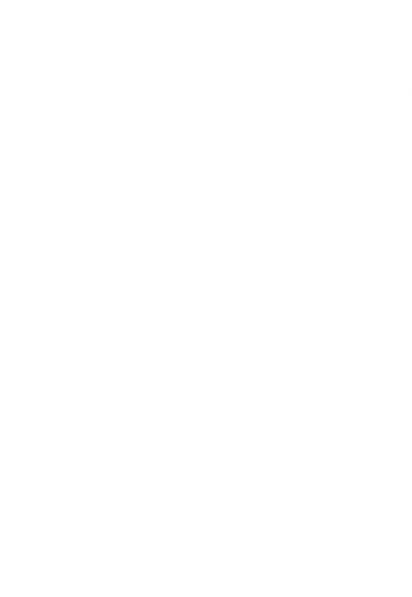 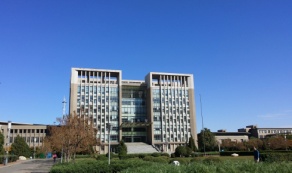 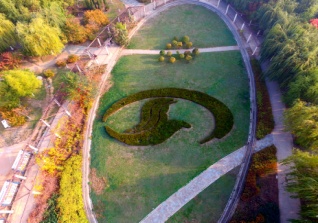 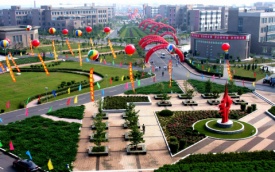 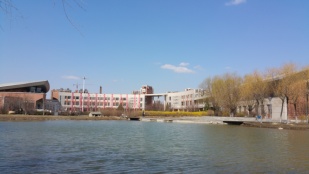 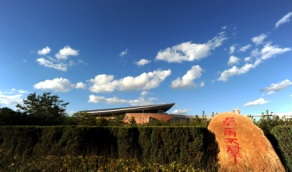